PIP-II Cryogenic System Operating Modes
Andrew Dalesandro and Ram Dhuley
Integrated Cryogenics Workshop Review
14 May 2020
Outline
CDS cooldown requirements
CDS HTTS – 80 K Circuit
Cooldown
Steady State
Warmup
CDS LTTS – 5 K Circuit
Cooldown
Steady State
Pumpdown
Warmup
CDS Steady-State

Note: operating modes and parameters are still in design and development. Specifics presented may be subject to change
2
CDS Cooldown - Requirements
During HTTS cooldown/warmup
Monitor Cryoplant Turbine String 1 temperatures
Monitor CD Return line pressure and flow rate back to LP Suction
During 5 K circuit cooldown/warmup
Monitor Cryoplant Turbine String 3 temperatures
Monitor CD Return line pressure and flow rate back to LP Suction
Monitor CP liquid dewar pressure and fill level
During 2 K pumpdown
Monitor CP 2 K liquid level and heater input power
Monitor cold compressor stability
Jan 29, 2020
A. Dalesandro | CAM | PIP-II DOE CD-2/3a IPR - SC3 - Cryogenic Distribution System
3
CDS Cooldown – HTTS
1
2
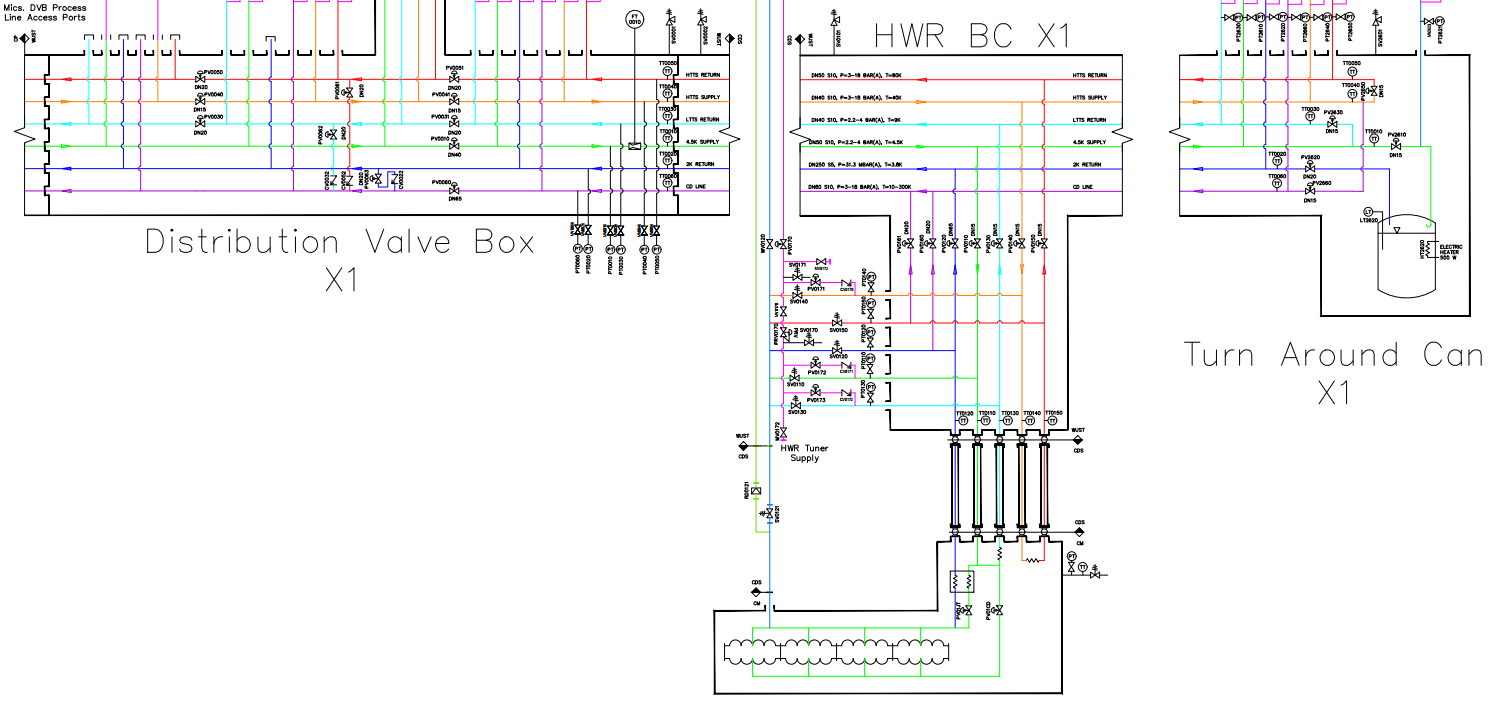 1. Flow from HTTS Supply in DVB, through CDS HTTS Linac
2. Return flows to CP through cooldown valve in DVB from HTTS Return to CD Return line
Jan 29, 2020
A. Dalesandro | CAM | PIP-II DOE CD-2/3a IPR - SC3 - Cryogenic Distribution System
4
CDS Steady State – HTTS
1
2
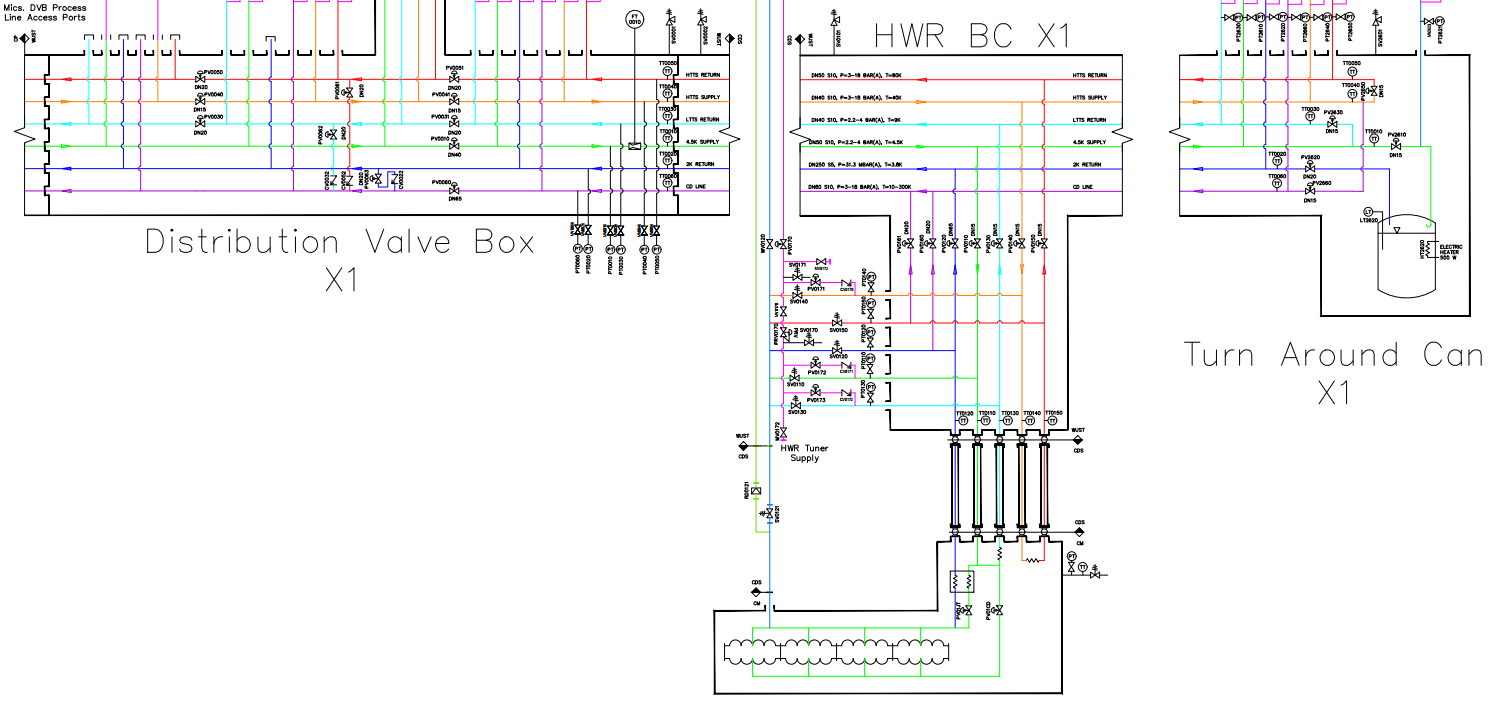 Transition to steady-state:
1. Slowly open DVB HTTS Return valve
2. Close DVB HTTS cooldown valve
Regulate CDS HTTS temperature with HTTS Return valve as needed
Jan 29, 2020
A. Dalesandro | CAM | PIP-II DOE CD-2/3a IPR - SC3 - Cryogenic Distribution System
5
CDS Warmup – HTTS
1
2
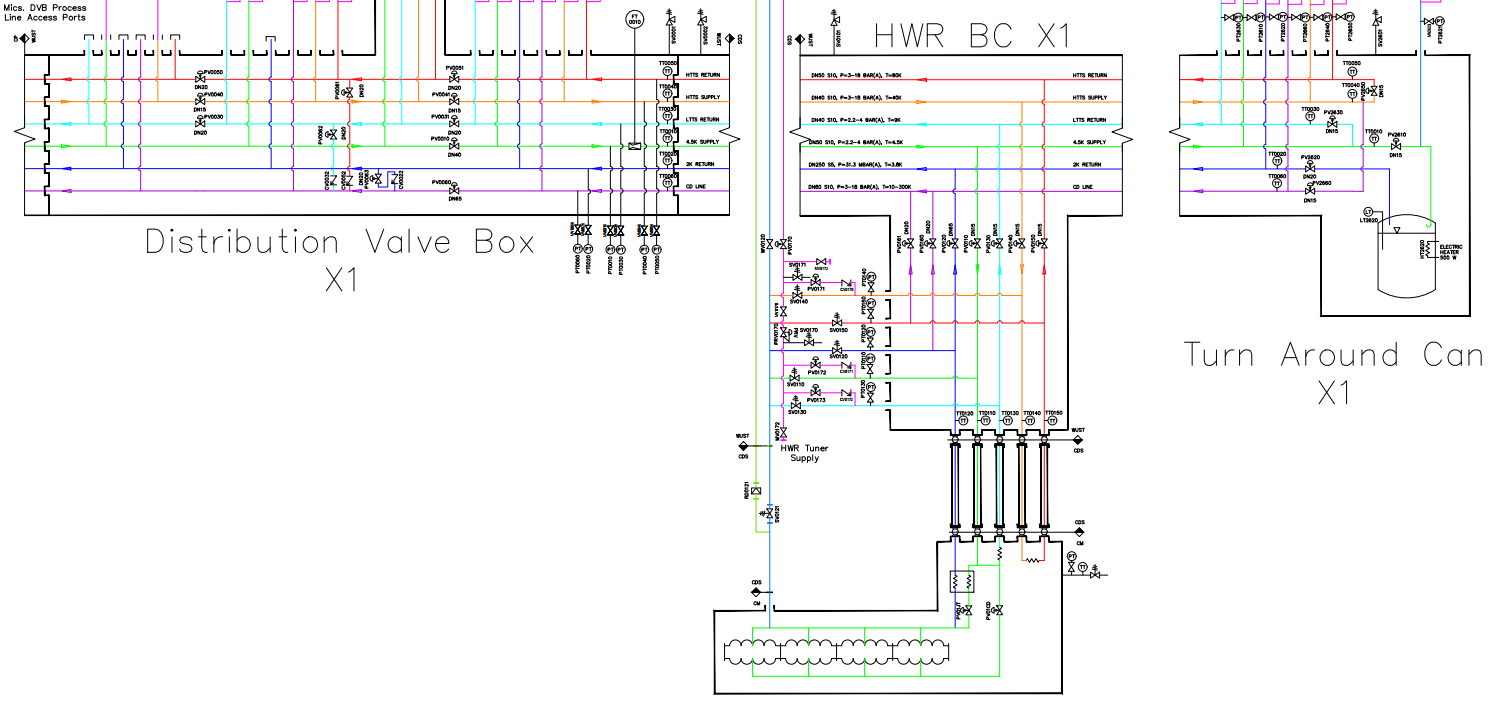 1. Flow warm gas from HP supply into HTTS at DVB; flow through CDS HTTS Linac
2. Return warm gas flows to CP CD Return using DVB cooldown valve
Jan 29, 2020
A. Dalesandro | CAM | PIP-II DOE CD-2/3a IPR - SC3 - Cryogenic Distribution System
6
CDS Cooldown – 5 K Circuit
1
2
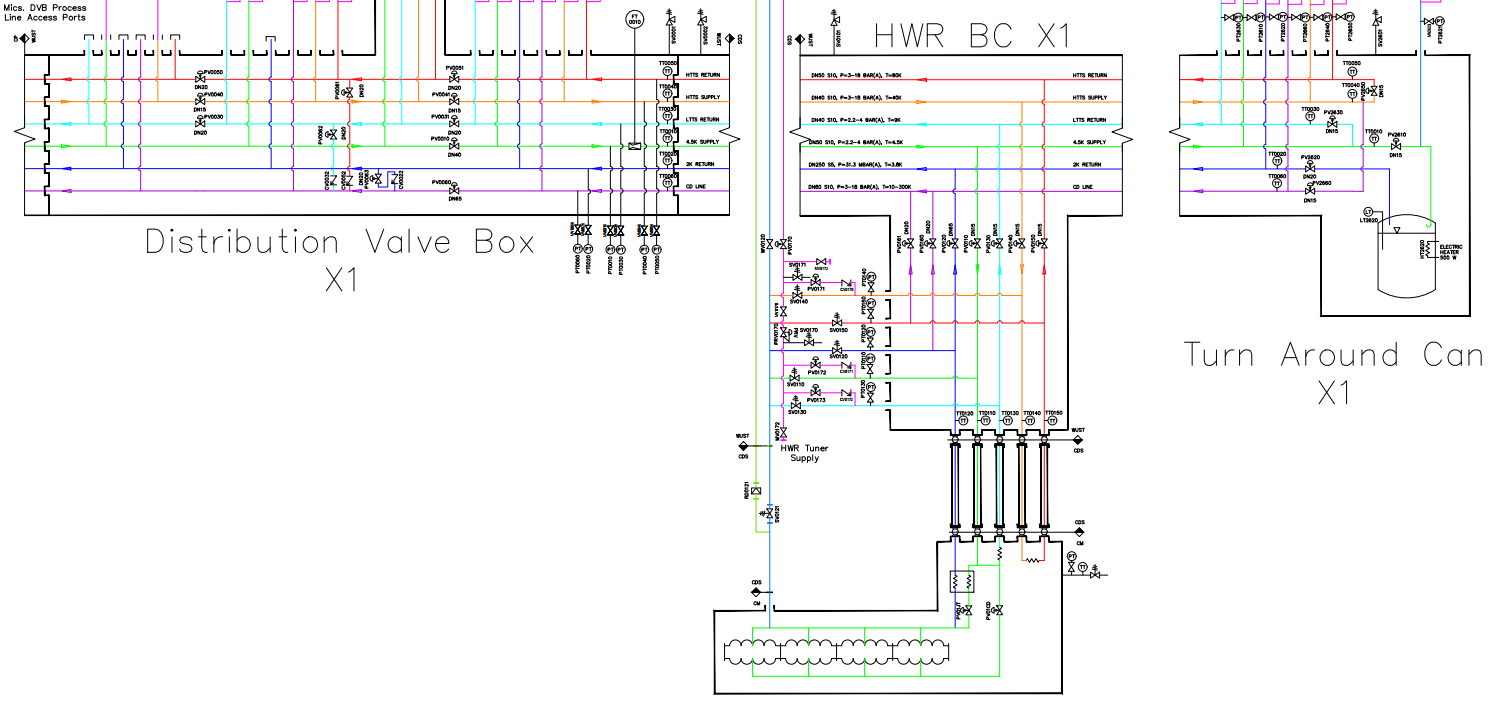 1. Flow from 4.5 K Supply in DVB, through CDS Linac
2. Return flows to CP through cooldown valves in DVB from CDS LTTS Return and 2 K Return circuits
7
CDS Steady State – 5 K Circuit
2
1
CP
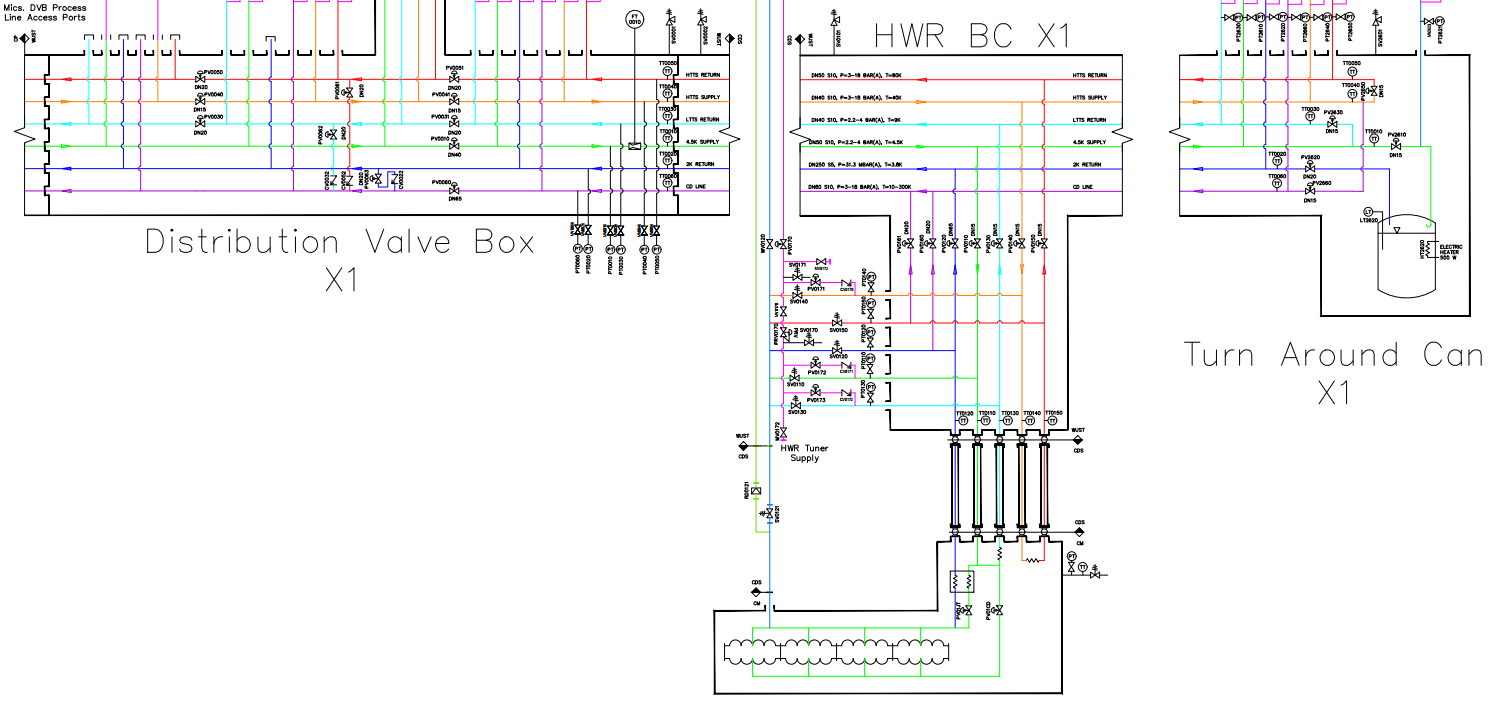 Transition to steady-state:
1. Slowly open DVB LTTS Return and 2 K Return valves
2. Close DVB LTTS Return and 2 K Return cooldown valves
Regulate CDS LTTS temperature with LTTS Return valve as needed
8
CDS Pumpdown – 2 K Circuit
2
1
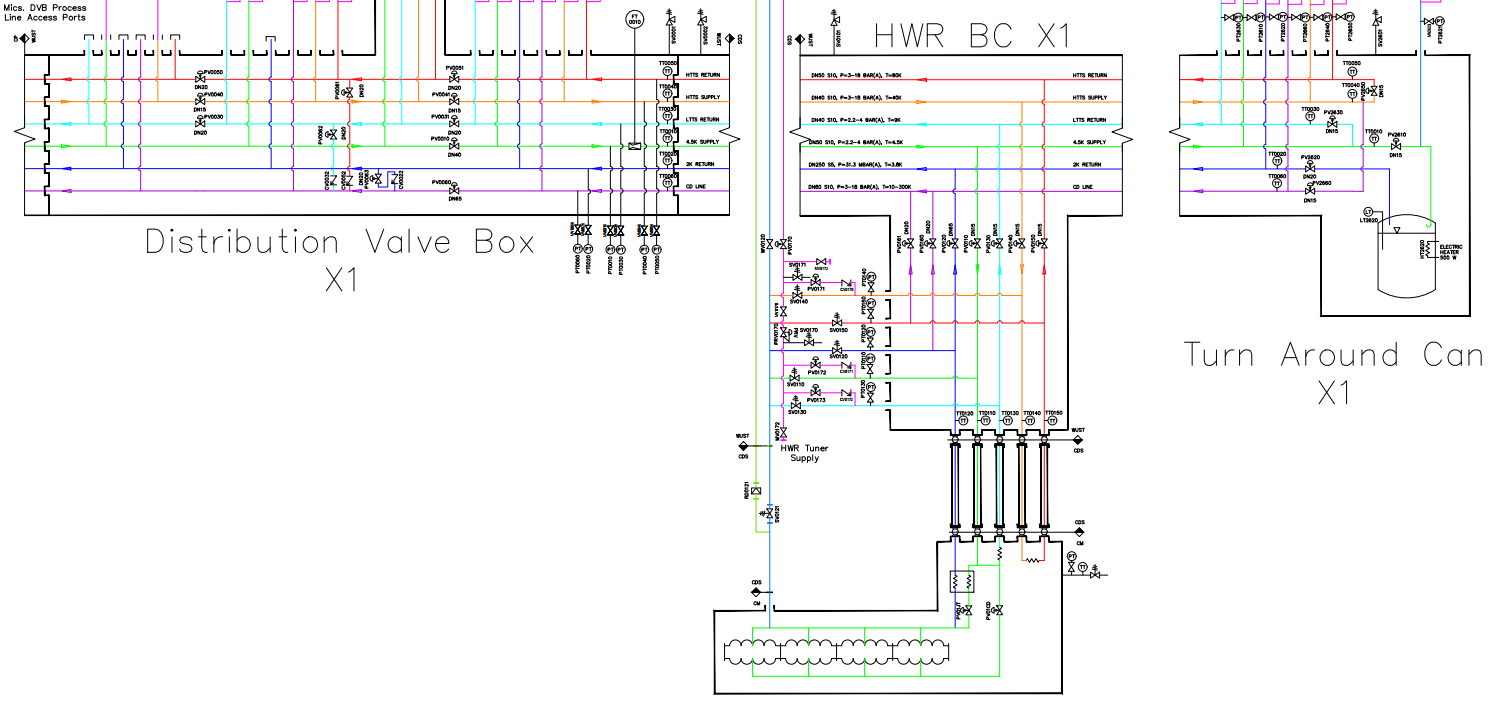 1. Regulate CDS 2 K Return pressure in Turnaround Can Phase Separator with TC 2 K Return valve
2. Use CDS TC PS ~ 500 W heater to commission 2 K load
CP must compensate ~ 1.5 kW locally to operate CDS at 2 K using CP cold compressors
9
CDS Warmup – 5 K Circuit
1
2
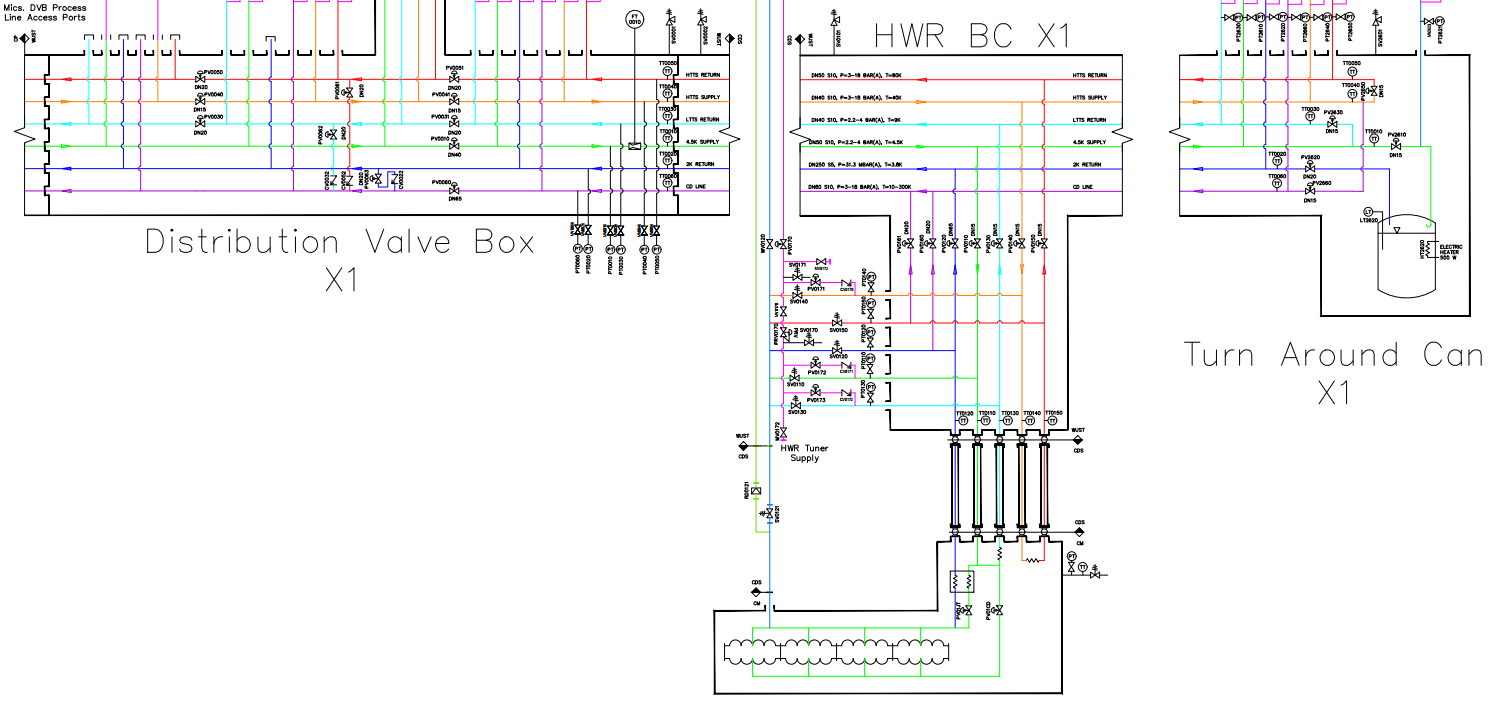 1. Flow warm gas from HP supply into 4.5 K Supply at DVB; flow through CDS HTTS Linac
2. Return warm gas flows to CP CD Return using DVB cooldown valve
Jan 29, 2020
A. Dalesandro | CAM | PIP-II DOE CD-2/3a IPR - SC3 - Cryogenic Distribution System
10
Thank You
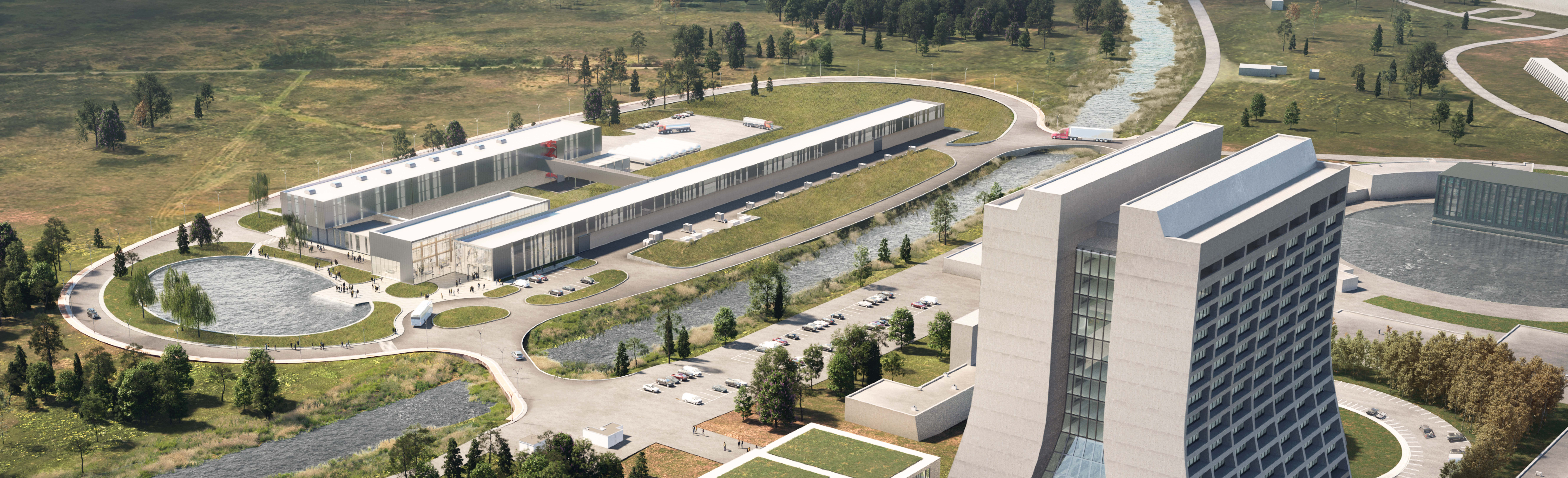 11